برنامه ریزی برپایه سناریو
SCENARIO PLANNING 


علي رضا شجاعي
آذر1394
به فضای 
دانش درک وفهم آينده ها
خوش آمديد
پرسش هایی درباره  آينده
با چه آینده هایی مواجه خواهیم گشت ؟

 آیا حوادث آینده مارا شگفت زده خواهند نمود؟
 
آیا آمادگی رویارویی با رخدادهای آینده را داریم؟
شما چه‌طور فكر مي‌كنيد؟
هر لحظه ده‌ها ”سوناميِ تغيير“ در گوشه و كنار جهان رخ مي‌دهد. اين سونامي‌ها مي‌توانند هر چيز را تغيير دهند.
هر جامعه‌اي كه نتواند اين تغييرها و پيامدهاي آن‌ها بر زندگي، كسب‌وكارها،اقتصاد،فرهنگ ، امنيت و دفاع و غيره را درک وفهم كند و با آمادگي قبلي به استقبال آن‌ها برود، بي‌گمان ”غافل‌گير“ خواهد شد.
ّ
آينده نياز به شناخت دارد، چون با گذشته متفاوت است
نتيجه‌ي اين غافل‌گيري را حدس بزنيد!
بر شانه‌هاي غول!
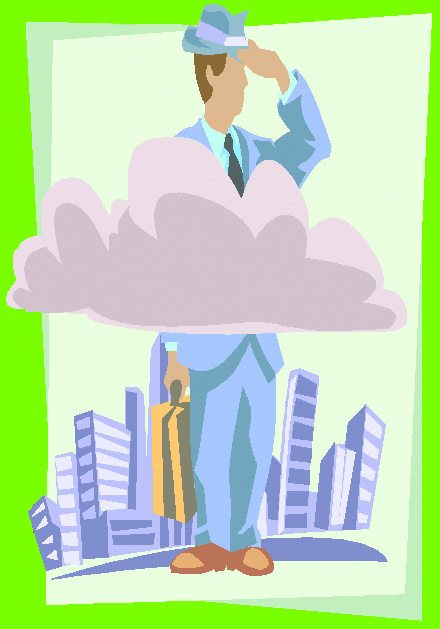 اگر من مي‌توانم دوردست‌ها را ببينم براي اين است كه بر شانه‌هاي غول ايستاده‌ام.

ـ اسحق نيوتن
براي اين‌كه بتوانيم آينده‌هاي دور را ببينيم، بايد بر شانه‌هاي غولي به نام ”آينده‌پژوهي“ سوار شويم.
ضرورت آينده‌انديشي
تمام دانش ما درباره گذشته است، 
اما تصميم‌هاي ما براي آينده
تعاريف آينده‌پژوهي
آينده‌پژوهي (Futuring) شاخه‌اي از علم و فناوري است كه با كشف آينده و شكل‌بخشيدن به دنياي مطلوب فردا سروكار دارد.
 علم است؛ چون مباني معرفتي و نظري دقيق و متدولوژي علمي دارد. و در دانشگاه‌هاي پيشرفته‌ي دنيا به‌عنوان يك رشته‌ي تحصيلي، آموزش داده مي‌شود.
 فناوري است؛ چون بر پايه‌ي يك مجموعه از تكنيك‌هاي علمي استوار است و مي‌تواند در حل‌وفصل مسايل پيچيده‌ي جامعه، و هم‌چنين در ”ساختن آينده“ به‌‌كار آيد. آينده‌پژوهي در زمره‌ي ”فناوري‌هاي نرم“ قرار مي‌گيرد.
تعاريف آينده‌پژوهي
آينده‌پژوهي يك فرايند تصميم‌گيريِ پيشدستانه است كه به توسعه‌ي فضاي طرح‌ريزي منجر مي‌شود. افق نگاه آن 10، 20 يا 30 سال آينده است، در حالي كه برنامه‌ريزي‌هاي متعارف به 1 تا 5 سال آينده نگاه مي‌كنند.

آينده‌پژوهي فرايندي است براي تصميم‌گيري‌هاي بهتر با نگاه به افق‌هاي دور.
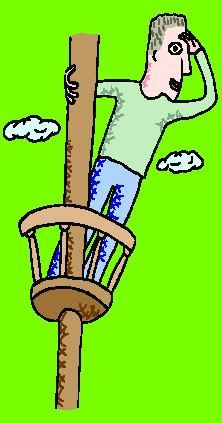 آينده‌پژوهي در همه‌ي حوزه‌ها كاربرد دارد
هرچند آينده‌پژوهي مدرن در اتاق‌هاي فكرِ نظامي توسعه يافته است، اما در همه‌ي حوزه‌هاي زندگي اجتماعي و حتی زندگي فردي و خانوادگي كاربرد دارد.

  آينده‌پژوهي دفاعي
  آينده‌پژوهي اقتصادي
  آينده‌پژوهي فرهنگي
  آيند‌پژوهي اجتماعي
  آينده‌پژوهي صنعتي
  آينده‌پژوهيِ فناورانه (آينده‌پژوهي در زمينه‌ي فناوري)
  آينده‌پژوهي آموزشي (آينده‌پژوهي در زمينه‌ي آموزش)
  ...
شاخه‌هاي آينده‌پژوهي
آينده‌نگاري
Foresight
پيش‌بيني (كشف) آينده
Forcasting
آينده‌پژوهي
3 رويكرد اصلي در آينده‌پژوهي
1. آينده‌پژوهي اكتشافي1: با توجه به روندهاي فعلي، آينده ”مي‌تواند“ چگونه باشد؟
2. آينده‌پژوهي هنجاري (تجويزي)2: با توجه به اصول، ارزش‌ها و هنجارهاي ما، آينده ”بايد“ چگونه باشد؟
3. آينده‌پژوهي تصويرپرداز3: آينده‌هايي كه از تخيل افراد خلاق مي‌جوشد. ژول ورن و همه‌ي نويسندگان داستان‌هاي علمي ـ تخيلي در زمره‌ي آينده‌پژوهان تصويرپرداز قرار مي‌گيرند. آيا پيشرفت‌هاي امروز بشر، همان‌هايي نيستند كه ژول ورن در قرن نوزدهم تصوير كرده بود؟
1. Explrotive Futuring
2. Normative Futuring
3. Visionary Futuring
خروجي‌ها
خروجي‌هاي آينده‌پژوهي
پيش‌بيني‌ها (روندها، فرصت‌ها، چالش‌ها)
چشم‌اندازها (Visions)
آينده‌نگاري‌ها (Foresight)
جهت‌گيري‌هاي استراتژيك
ايده‌هاي نو
نظريه‌هاي نو (مثل جنگ تمدن‌ها/ گفت‌وگوي تمدن‌ها)
راه‌حل‌‌هاي نو (براي بهره‌گيري از فرصت‌ها و غلبه بر چالش‌ها)
روش‌ها و تكنيك‌هاي نو براي كشف آينده
آثار و پيامدهاي آينده‌پژوهي
تعميق ”آينده‌آگاهيِ“ جامعه، سازمان، و فرد
افزايش اميد به آينده
كشف فرصت‌ها؛ تقويت نگرش ”فرصت‌محور“ و نفي نگرش ”مشكل‌محور“!
كاهش احتمال غافل‌گيري در برابر تحولات آينده
افزايش عامليت و فاعليت در برابر آينده
تقويت نگرش آينده‌انديشي و دورنگري
اتخاذ تصميم‌هاي بهتر براي آينده
تقويت احساس مسئوليت نسبت به نسل‌هاي آينده
4 نوع آينده كه آينده‌پژوهان درباره‌ي آن بحث مي‌كنند
1. آينده‌هاي ممكن (هرآينده‌اي كه احتمال وقوع دارد)
2. آينده‌هاي باورپذیر (آينده‌هايي كه احتمال وقوع آنها منطقی است)
3. آينده‌هاي مقدور (آينده‌هايي كه ساختن آن‌ها در محدوده‌هاي وسع ما است)
4.آينده‌هاي مطلوب (آينده‌هايي كه براي ما ترجيح دارند)
تكنيك‌هاي مهم آينده‌پژوهي
1. ديده‌باني (Observation): شناسايي، ردگيري، و تحليل ”تغييرات“.
2. تحليل روند (Trend Analysis): مطالعه‌ي يك روند مشخص به منظور كشف ماهيت، علل پيدايش، سرعت توسعه، و پيامدهاي بالقوه‌ي آن. 
3. پايش روندها (Trends Monitoring ): روندهايي كه در يك جامعه يا يك بخش (مثل بخش اقتصاد) يا يك صنعت اهميت دارند، بايد به دقت پايش شوند.
تكنيك‌هاي مهم آينده‌پژوهي
4. برون‌يابي روندها (Trends Projection): كشف روندها با رسم نمودار تغييرات و استفاده از اطلاعات آماري؛ كه بر اين اساس مي‌توان آينده را در بعضي زمينه‌هاي پيش‌بيني كرد.
5. سناريوسازي: سناريوها توصيف‌هايي قصه‌گونه از رويدادهاي ممكن و چندگانه‌اي هستند كه احتمال وقوع آن‌ها در آينده وجود دارد؛ آميز‌ه‌اي از پيش‌بيني‌هاي تخيلي و در عين حال واقع‌گرايانه از رويدادهاي احتمالي آينده. در هر پروژه‌ي سناريوسازي معمولاً يك سبد از سناريوها ساخته و پرداخته مي‌شود. سپس ميانگين اين سناريوها به عنوان ”محتمل‌ترين آينده“ در نظر گرفته مي‌شود.
6. نظرخواهي و مشاوره: به عنوان مثال، روش دلفي يك نوع نظرخواهي از خبرگان است.
تكنيك‌هاي مهم آينده‌پژوهي
7. مدل‌سازي: مثلاً مي‌توانيم ماكتي از جنگ‌هاي آينده، سلاح‌هاي آينده و يا شهرهاي آينده بسازيم، كه يك نوع مدل‌سازي فيزيكي است.
8. شبيه‌سازي رايانه‌اي: نظام‌ها و سامانه‌هاي پيچيده، مانند سازمان هاي آينده را مي‌توان با استفاده از معادلات رياضي و انتقال آن‌ها به رايانه شبيه‌سازي نمود.
9. تحليل تاريخي: مبتني بر اين گزاره است كه گاهي تاريخ تكرار مي‌شود. قصص قرآن كريم سرشار از تحليل‌هايي است كه بر پايه‌ي آن‌ها، مي‌توان سرانجام برخي از وقايع آينده را پيش‌بيني كرد.
10. توفان فكري (هم‌انديشي): از اين روش براي كشف روندها و شناسايي فرصت‌ها، چالش‌ها و ريسك‌هاي آينده مي‌توان استفاده كرد.
طبقه‌بندي روش‌هاي آينده‌پژوهي
تعريف  سناریو
واژه سناريو از دنياي تئاتر و سينما گرفته شده و بر روايت داستان و نيز نقش هاي بازيگران دلالت دارد. اما در مبحث برنامه ريزي بر پايه سناريو مي توان آن را به صورت داستان هاي مربوط به آينده هاي ممکن متعدد، که يک دولت یاسازمان احتمالا با آنها مواجه خواهد شد، تعريف کرد. سناريوها به صورت نموداري و به صورت پويا و متحرک جريان تحول و پيدايش دنياي آينده را نمايش مي دهند.
تعريف  سناریو
سناريوها موجب تمرکز توجه ما بر روي نقاط انشعاب مسير آينده و پيشامدهاي بالقوه در اين مسير مي شوند. به کمک تصميم گيري برپايه آينده هاي بديل و آزمون استراتژي هاي پيشنهادي در شرايط مختلفي که سناريوها معرفي مي کنند، براي مواجهه باعدم قطعيت هاي آينده آمادگي بيشتري کسب مي کنيم. در اين حالت تصميم هاي اتخاذ شده در برابر اکثر رويداد هاي آينده، که شايد برخي از آنها دور از تصور باشند، انعطاف پذيري زيادي خواهند داشت.
تعريف  سناریو
سناریو  ابزاری برای دستیابی به ادراکی ساختار یافته پیرامون شرایط محیطی در آینده های بدیل است، به گونه ای که دارای سازگاری درونی و محتوایی بوده و سازمان ها را برای رویارویی با عدم قطعیت ها، تهدیدها، فرصت ها و شگفتی های آینده آماده کند. 
سناریوها پیش بینی آینده نیستند بلکه بعد و عمق اندیشه ما را درباره تغییرات قابل وقوع در آینده گسترش داده و در نتیجه امکان سنجش دقیق انتخاب هایمان در اتخاذ تصمیمات استراتژیک بلند مدت و کوتاه مدت را فراهم می کنند.
تعريف  سناریو
مایکل پورتر : سناریو، دیدگاهی است با سازگاری درونی و محتوایی نسبت به آنچه که در آینده می‌تواند رخ دهد. [پورتر،1985]
تعريف  سناریو
پیتر شوارتز : سناریوها ابزاری برای نظم‌دهی به ادراک یک فرد درباره محیط‌های بدیل آینده است که تصمیم‌های فرد در آن محیط‌ها گرفته خواهند شد. [شوارتز، 1991]
تعريف  سناریو
گیل رینگلند : سناریوها بخشی از برنامه‌ریزی استراتژیک می‌باشند که به عنوان ابزاری برای مدیریت عدم قطعیت آینده استفاده می‌شود. [رینگلند، 1998]
تعريف  سناریو
میشل گوده و روبلا : سناریوها توصیف موقعیت‌های آینده و رویدادها‌ ممکن در آن موقعیت‌ها هستند، به گونه‌ای که شخص بتواند از موقعیت کنونی خود به سوی آینده‌های بدیل حرکت کند. سناریوها شیوه‌ای هستند که نتایج پیش‌بینی‌ها را به صورتی منسجم و متقاعد کننده ارایه می‌دهند. [گوده و روبلا،1996]
تعريف  سناریو
وارفیلد : سناریو داستانی از وضعیت‌ها، امور، یا پیشرفت‌های ممکن در گستره زمان آینده است.
تعريف  سناریو
پییر واک : سناریوها به مدیران برای ساختاردهی عدم قطعیت‌های آینده کمک می‌کنند. [واک، 1985]
برنامه ريزي چيست؟
برنامه‌ريزي عبارتست از فرايندي داراي مراحل مشخص و به هم پيوسته براي توليد يك خروجي منسجم در قالب سيستمي هماهنگ از تصميمات. برنامه بياني روشن، مستند و مشروح از مقاصد و تصميمات است.
تفاوت آینده پژوهی و برنامه ریزی
برنامه ریزی به دنبال کنترل و بستن آینده است 

آینده پژوهی به دنبال گشودن و آشکارسازی آینده است

(حرکت از آینده های محتمل به سوی آینده های بدیل)
30
31
برنامه ريزي برپايه سناريو چيست ؟
برنامه ريزي بر پايه سناريو روشي منظم و منضبط است که از آن براي کشف نيروهاي پيشران کليدي در متن تغييرات شتابان ، پيچيدگي هاي فوق العاده و عدم قطعيت هاي متعدد استفاده مي شود. از طريق اين روش، رهبران و مديران با نگاه به رويداد هاي غير منتظره در آينده و درک عميق پيامدهاي احتمالي آنها، چندين داستان يا روايت متمايز درباره آينده هاي ممکن را کشف و "تعريف" مي کنند. اين سناريوها ابزاري براي نظم بخشيدن به بينش ها و استنباط هاي رهبران و مديران هستند.
برنامه ريزي برپايه سناريو چيست ؟
قصد اصلي برنامه ريزي برپايه سناريو اتخاذ تصميم هايي استراتژيک است که براي "همه آينده هاي ممکن" به اندازه کافي خردمندانه و پابرجا باشند. اگر هنگام تدوين سناريوها تفکر جدي صورت بگيرد، آنگاه اصلا مهم نيست که در آينده چه اتفاقي خواهد افتاد، زيرا دولت، شرکت يا سازمان در مقابل "هر اتفاقي" آماده است و مي تواند بر مسير اتفاقات آينده تاثير گذار باشد. در برنامه ريزي برپايه سناريو تلاش مي شود بر اساس فهم دلالت هاي انتخاب هاي امروز راه هاي اثر گذاري بر پيامدهاي آتي اين انتخابها در آينده کشف شوند.
تاریخچه کاربرد برنامه ريزي بر پايه سناريو
برنامه ريزي بر پايه سناريو بعد از جنگ جهاني دوم به عنوان روشي براي برنامه ريزي در بخش دفاعي- نظامي مطرح شد. نيروي هوايي آمريکا سعي کرد با استفاده از اين روش عمليات هاي ممکن دشمنان آمريکا را در آينده تصور کرده و بر اين اساس استراتژي هاي جنگي مختلف را طراحي کند.
تاریخچه کاربرد برنامه ريزي بر پايه سناريو
در دهه ۱۹۶۰ ، هرمان کان که خود در پروژه هاي آينده نگري نيروي هوايي آمريکا نقش عمده اي ايفاء کرد، روش برنامه ريزي بر پايه سناريو را به عنوان يک روش نوين برنامه ريزي در بخش غير نظامي معرفي کرد. وي بعدها به يکي از برجسته ترين آينده نگران آمريکا تبديل شد.
تاریخچه کاربرد برنامه ريزي بر پايه سناريو
در دهه ۱۹۷۰، آقاي پيرواک رئيس گروه برنامه ريزي شرکت نفتي شل ابعاد جديدي به برنامه ريزي بر پايه سناريو افزود.
فرايند برنامه ريزي بر پايه سناريو
براي فعاليت در دنياي سرشار از عدم قطعيت، مديران بايد مفروضات خود را درباره مسير حرکت جهان با پرسش هاي فراوان " اگر اين طور شود چه؟" به چالش بکشند تا بتوانند جهان آينده را واضح تر ببينند. هدف برنامه ريزي بر پايه سناريو کمک به  مديران براي تغيير نگرش آنها نسبت به "واقعيات هاي پنداري" و نزديک کردن هر چه بيشتر ديدگاه آنها به "واقعيت هاي موجود" و يا "واقعيت هاي در حال ظهور" است.
گام اول: آشکار سازي تصميم
رهبر يا مدير سازمان بايد درک درستي از انتخاب هاي خود داشته و بداند که در آينده نزديک و در حال تکوين بايد چه موضوعات مهمي را در دستورکار خود قرار دهد. واکنش رهبران و مديران به اين مسائل بسياري از عملکردهاي آينده سازمان آنها را مشخص مي کند. بنابراين در گام نخست بايد ماهيت تصميم هاي استراتژيک آشکار شود. اين گام با طرح پرسش هاي مناسب با توجه به ارزش ها، چشم انداز، اهداف و ماموريت سازمان انجام مي شود . اين پرسش ها مي توانند به شرح زير باشند :
گام اول: آشکار سازي تصميم
صنعت و کسب و کار ما به کدام سمت در حال حرکت است؟مسير توسعه و رشد صنعت و يا کسب و کار ما چيست؟چه رويدادهايي ممکن است در توسعه و رشد صنعت و يا کسب و کار ما موثر بوده و ما را به اعمال تغييرات وادار کنند؟تحت چه شرايطي و در چه محيطي سازمان ما مي تواند موفق باشد؟اتحت چه شرايطي و در چه محيطي سازمان ما در معرض خطر قرار مي گيرد؟
گام اول: آشکار سازي تصميم
اين پرسش ها براي نفوذ به ذهن رهبران و مديران، که نوعا حالتي تدافعي دارد، با مقاومت هايي روبرو خواهد شد. بنابراين در اين مرحله ساختار ذهني موجود آزموده شده ومشخص مي شود که آيا ساختار ذهني رهبران و مديران ، آنها را از بهتر ديدن آينده هاي متعدد و مختلف محروم کرده است يا نه؟ اين مرحله همچنين شامل شناسائي "عوامل کليدي موفقيت" کسب و کار مي شود.
گام دوم : بدست آوردن و جمع آوري اطلاعات
هنگام تدوين سناريوها، روايت داستان هايي که دانش کنوني مردم را نسبت به محيط پيراموني افزايش داده و درضمن نگرش آنها به واقعيت هاي جهان آينده را به چالش کشد، ضروري است. بنابراين فرايند تدوين سناريو لزوما شامل بدست آوردن و جمع آوري اطلاعات مي باشد. پس از جمع آوري اطلاعات طراحان مي توانند سئوالات اساسي و مهمي را مطرح کنند. يک طراح سناريو بايد به صورت همزمان بر روي موضوعات کليدي و مهم و نيز رويداد هاي غير منتظره احتمالي تمرکز کند. يکي از موضوعات مهم هنگام جمع آوري اطلاعات توجه ويژه به پيشرفت هاي علم و فنآوري و همه رويدادهايي است که به باورها و نظام هاي ارزشي مردم آينده شکل مي دهند.
گام سوم : شناسايي نيروهاي پيشران کليدي
سومين فعاليت هنگام تدوين سناريوها، جستجوي "نيروهاي پيشران کليدي" است که "عوامل کليدي موفقيت" کسب و کار را تحت تاثير قرار مي دهند. به عنوان مثال قوانين و ضوابط دولتي مي تواند بر موفقيت کسب و کار تاثير داشته باشد اما بايد توجه کرد که علاوه بر قوانين دولتي، عوامل ناشناخته خارجي فراواني نيز وجود دارند. شناسايي و ارزيابي اين عوامل بنيادي نقطه عطف روش برنامه ريزي بر پايه سناريو است. شناسايي نيروهاي پيشران کليدي لزوما بايد به صورت گروهي انجام شود. عموما" شرکت ها کنترل کمتري بر نيروهاي پيشران دارند و تنها اهرم موثري که براي برخورد با آنها در اختيار دارند، شناسايي و فهم تاثيرات آنهاست.
گام چهارم: آشکار سازي عناصر نسبتا" معين
عناصر نسبتا" معين، که به زنجيره رويدادهاي خاص وابسته نيستند، شالوده توسعه سناريوها و منطق حاکم برآنها مي باشند. مثال بارز براي عناصر نسبتا" معين، رشد جمعيت يک کشور است. کاهش شديد نرخ زادوولد در دهه هاي ۱۹۶۰ و ۱۹۷۰ در شوروي سابق باعث شد تا اين کشور در اواسط دهه ۱۹۸۰ با معضل کمبود نيروي کار مواجه شود. اين مساله باعث بوجود آمدن مشکلات اقتصادي و سياسي فراواني در شوروي سابق شد. در دهه هاي ۶۰ و ۷۰ موضوع کاهش نيروي کار فعال دردهه ۸۰ در کشور شوروي سابق يک عنصر نسبتا" معين تلقي مي شد.
گام پنجم: شناسائي عدم قطعيت هاي بحراني
در هر طرحي، عدم قطعيت هاي بحراني مختلفي وجود دارند و وظيفه اصلي هر طراح سناريو جستجو و يافتن آنهاست. اين عدم قطعيت ها اغلب با عناصر نسبتا" معين رابطه دارند. طراح سناريو با مورد سئوال قراردادن مفروضات خود درباره عناصر نسبتا" معين و پيگيري زنجيره روابط مي تواند برخي عدم قطعيت هاي بحراني را شناسايي کند.
گام پنجم: شناسائي عدم قطعيت هاي بحراني
به عنوان مثال صنعت چاپ و نشر يک کشور خاص را در نظر بگيريد. "جمعيت با سواد" يک عنصر نسبتا" معين مي باشد زيرا به زنجيره رويداد هاي خاص وابسته نيست و مي توان با آمارگيري آن را تعيين کرد. ولي "فرهنگ مطالعه" يک عدم قطعيت بحراني است که به موضوعات گوناگوني همچون سياست هاي فرهنگي، آموزشي و اقتصادي و ديگر عوامل بستگي دارد. بنابراين سياست هاي کنوني آموزش و پرورش و ديگر نهاد هاي فرهنگي مي تواند بازار آينده صنعت چاپ و نشر را تحت تاثير قرار دهد.
گام پنجم: شناسائي عدم قطعيت هاي بحراني
فرض هاي مختلف درباره عدم قطعيت هاي بحراني موجب تدوين سناريوهاي مختلف مي شود. يکي از روشهاي شناسائي عدم قطعيت هاي بحراني ، درجه بندي عوامل کليدي موفقيت و نيروهاي پيشران کليدي براساس دو معيار زير مي باشد:

درجه اهميت اين عوامل براي موفقيت در تصميم هاي شناسايي شده در گام اول

درجه نامعين بودن اين عوامل
گام ششم: تدوين سناريوها
براساس فرض هاي مربوط به عناصر نسبتا" معين و عدم قطعيت هاي بحراني و چگونگي رفتار نيروهاي پيشران کليدي مي توان سناريوهاي مختلفي را تبيين و تدوين کرد. در واقع سه محور مذكور چارچوبي مفهومي براي اکتشاف آينده هاي ممکن متعدد فراهم مي آورند. هنگام تدوين سناريوها بهتر است از گروهي افراد که در شرکت، سازمان يا دولت مسووليت تصميم گيري ندارند، استفاده شود. هر يک ازاعضاي گروه تحقيق خود را انجام داده و سپس در جلسه اي مشترک به پرسش هايي همچون موارد زير پاسخ مي دهند.
گام ششم: تدوين سناريوها
نيروهاي پيشران کليدي کدام ها هستند؟چه موضوعاتي نامشخص و مبهم هستند؟چه آينده هايي غير قابل اجتناب هستند؟هدف از اين کار ترسيم نمودارها و انتخابهاي مختلف براي تصميم اصلي است. بايد نمودارهايي ترسيم کرد که پويايي موقعيت هاي مختلف را به خوبي نشان داده و با تصميم مدنظر ارتباط اثر بخش تري داشته باشد.
گام هفتم: تحليل تصميم
پس از تدوين سناريوها بايد به تصميم هاي شناسائي شده در گام اول بازگشت. بايد ديد که عملكرد هر يک از تصميم ها در هر يک از سناريوها چطور به نظر مي رسند؟ نقاط ضعف و آسيب پذير آشکار آنها کدام است؟ آيا تصميم هاي استراتژيک در همه سناريوها عملکرد خوبي دارند يا فقط در يک يا دو مورد از آنها؟
گام هشتم: انتخاب شاخص هاي راهنما
پس از تدوين سناريوها و تحليل تصميم، بايد شاخص هاي راهنما براي پايش مسيرهاي آينده تهيه شوند. به کمک اين شاخص ها مي توان از ظهور هريک از سناريو ها به موقع آگاه شد و دريافت كه مادر آبستن آينده كدام فرزند خود را به دنيا خواهد آورد.
ويژگیهاي سناريوهاي برتر
در هر تمرين برنامه ريزي برپايه سناريو لزوما بايد چندين سناريوي مختلف و متمايز تهيه شوند تا بدين ترتيب دامنه اي گسترده از آينده هاي مختلف پوشش داده شده و تقريبي قابل اطمينان از روندها و واقعيت هاي آينده به دست آيد. محدوديت هاي موجود درباره تعداد سناريوها بيشتربه خاطر محدوديت هاي ادراکي، تحليلي و شناختي انسان است و نه محدوديت هاي مربوط به پيچيدگي هاي دنياي واقعي.
ويژگیهاي سناريوهاي برتر
سناريوها هميشه حاوي بعضي مطالب هستند که جهان بيني و ساختار ذهني ما را به چالش مي کشند. درغير اين صورت درهمان ساختار ذهني قديمي محبوس خواهيم ماند و بايد با پيامدهاي ناگوار آن روبرو شويم. جابجايي و تغيير ساختار ذهني بر توانايي ما براي درک و تفسير علائمي که از محيط پيراموني دريافت مي کنيم، تاثير ژرفي مي گذارد. درک اين نکته که تعابير و تفاسير محدود و ناقص ديگران موجب غفلت آنها شده است کار بسيار آساني است ولي اذعان به وجود همين تعابير و تفاسير محدود و ناقص در ساختار ذهني خودمان بسيار مشکل و ناخوشايند است. بنابراين هنگام تدوين گروهي از سناريوها، طراحان بايد عادت ها و چارچوب هاي فکري خود، همکاران و حتي مشتريان را به چالش بکشند.
جمع بندي و نتيجه گيري
برنامه ريزي بر پايه سناريو روشي براي کمک به رهبران و مديران هنگام تفکر درباره آينده، و يا بهتر بگوئيم آينده هاي مختلف، مي باشد. به کمک برنامه ريزي برپايه سناريو عدم قطعيت هاي بحراني، يعني رويداد هايي که شايد در آينده باعث دگرگوني و تحول اساسي دولت، سازمان و کسب و کار شوند ، در کانون توجه رهبران و مديران قرار مي گيرد.
جمع بندي و نتيجه گيري
اين روش براي شناخت و درک محدوديت هاي ادراکي رهبران و مديران هنگام شناخت محيط پيراموني، تفکر درباره آينده هاي بديل و نهايتا تصميم گيري استراتژيک مفيد واقع مي شود.
برنامه ريزي بر پايه سناريوها دولت ها، سازمان ها و شرکت ها را به فراسوي روشهاي سنتي برنامه ريزي برده و آنها را براي مواجهه با رويداد هاي بالقوه آينده آماده مي سازد.
جمع بندي و نتيجه گيري
اين نگرش بلند مدت در تصميم هاي مربوط به سرمايه گذاري، توسعه، ثبات، پايداري و امنيت تاثير به سزايي دارد. سازمان هاي برتر و موفق تاثيرات رويداد هاي بالقوه آينده را تشخيص داده و درباره نحوه آمادگي بهتر در برابر اين رويداد ها تفکر و برنامه ريزي مي کنند.
جمع بندي و نتيجه گيري
با استفاده از روش برنامه ريزي بر پايه سناريو مي توان واکنش هاي انعطاف پذيري براي کاهش و يا حذف خسارتهاي احتمالي آينده تدارک ديد و براي مواجهه با عدم قطعيت ها و موضوعات مبهم آينده مجهز و آماده شد.
فردا از آن ما است

خدانگهدار